Корсунь-Шевченківська загальноосвітня школа І-ІІІ ступенів № 2
                  Корсунь-Шевченківської районної ради
                                     Черкаської області
Підпроект  інтернет-проекту
 Ліги старшокласників “Ми – патріоти Черкащини”
ЗДОРОВИМ бути – здорово!
Виконала 
учениця 6-А класу
Лисенко Аліна
Керівник
Філоненко Ю. В.
2019 р.
Здоров’я – найдорожчий скарб.

Про це можна написати цілу книгу, а можна сказати однією фразою:

“ ЗДОРОВИМ  БУТИ   МОДНО”
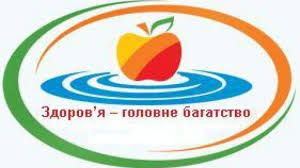 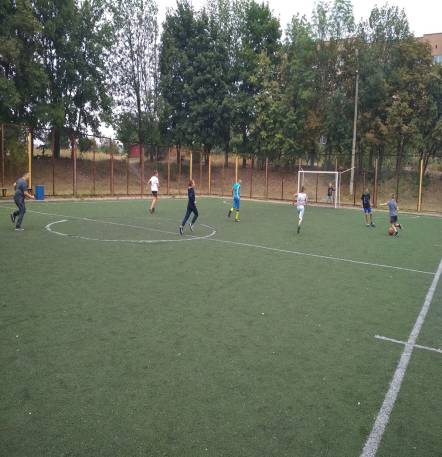 Мій улюблений ігровий майданчик
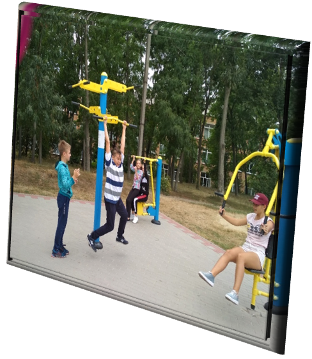 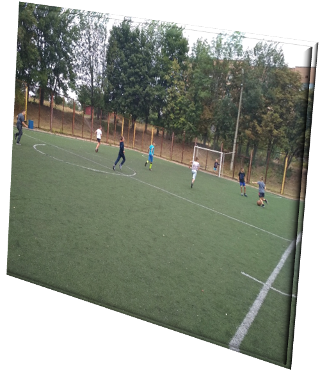 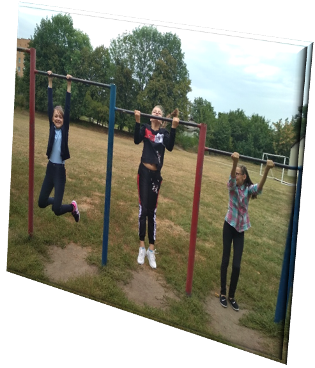 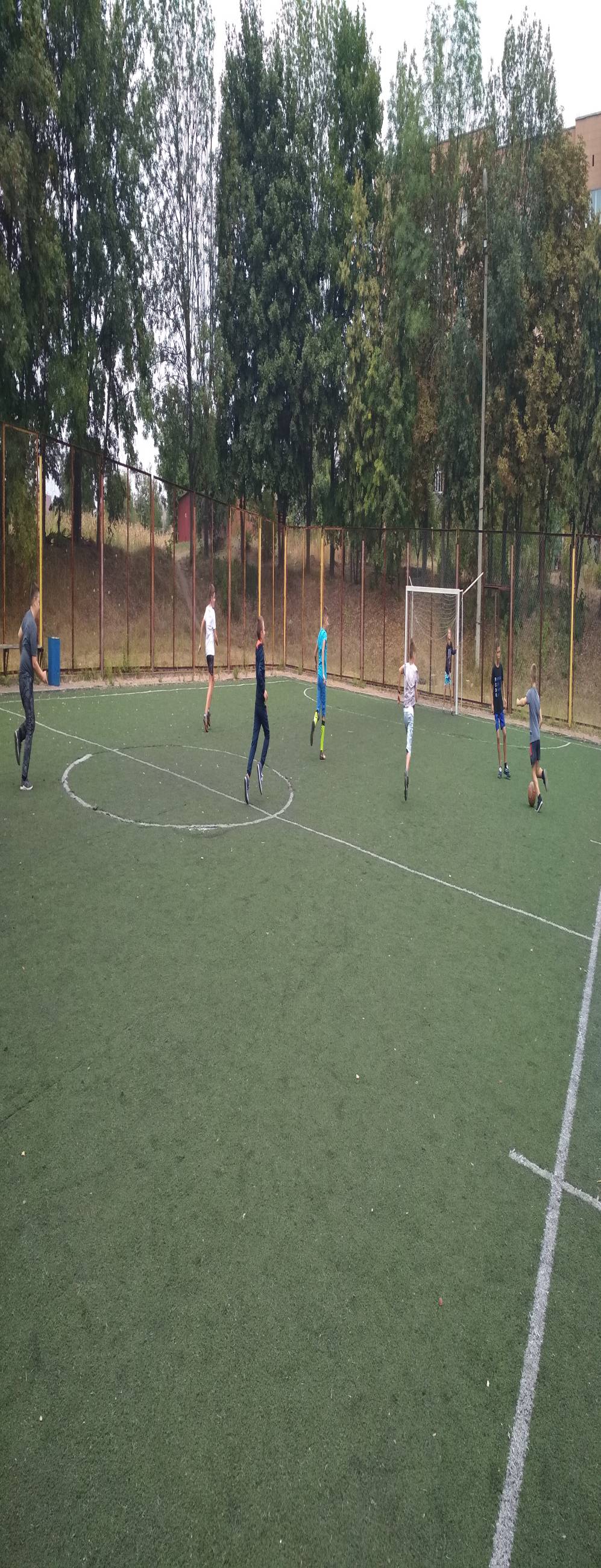 Спортивне дозвілля
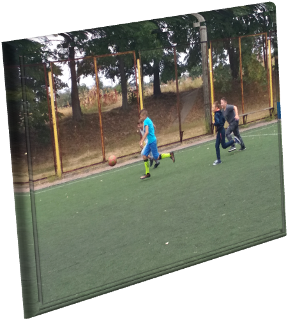 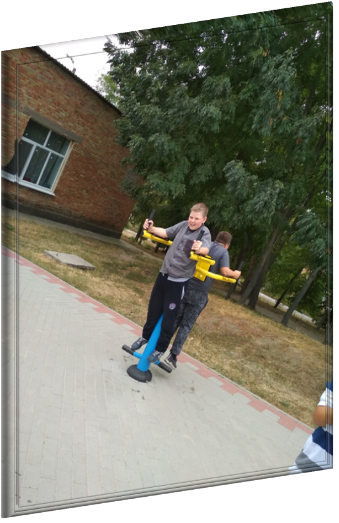 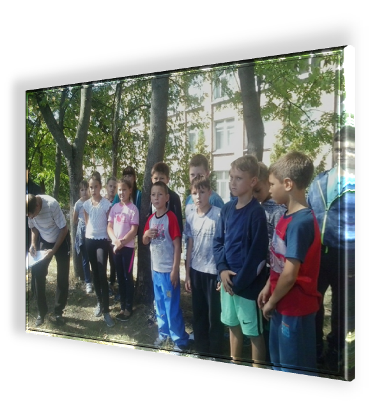 Відпочинок для здоров’я
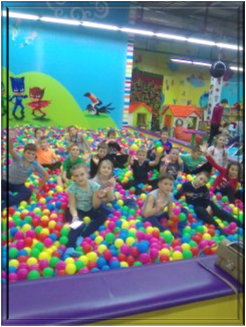 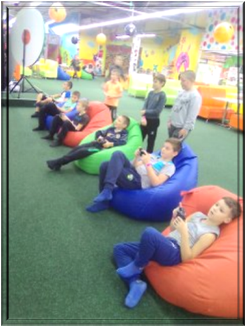 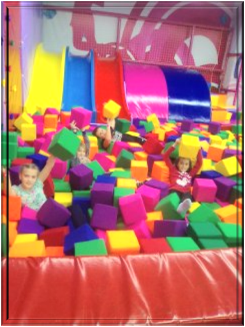 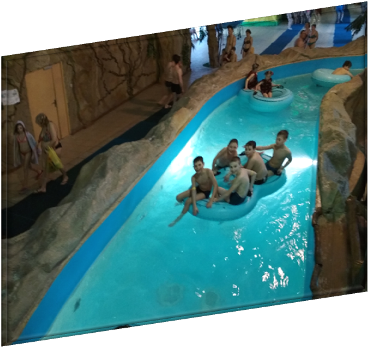 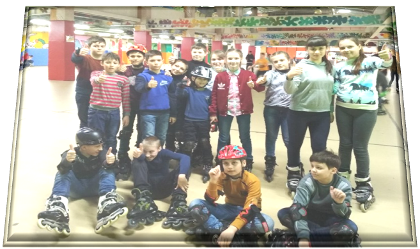 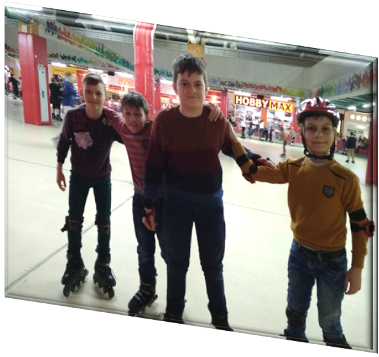 Здоров’я – це ранок зі свіжим повітрям,
    Це сонце, що гріє ласкаво й привітно.
  Здоров’я – смак свіжих ягід дозрілих,
Це спорт, що дає нам наснагу і силу!
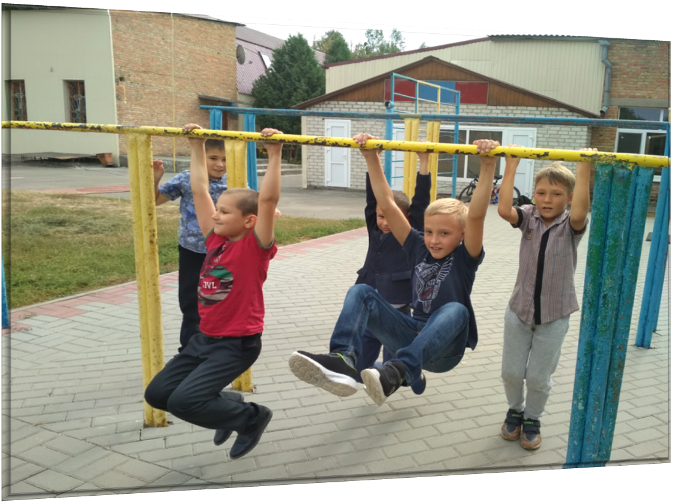 Здоров’я – це відпочинок на свіжому повітрі
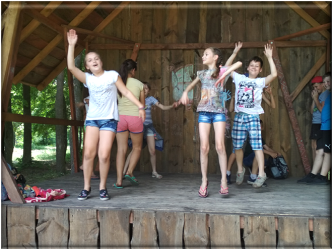 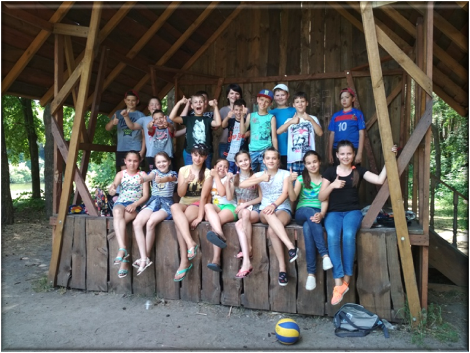 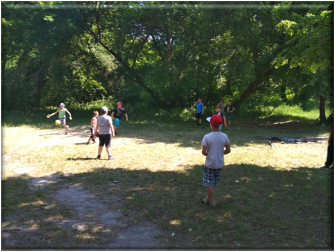 Здоров’я – це чисте повітря в нашому класі
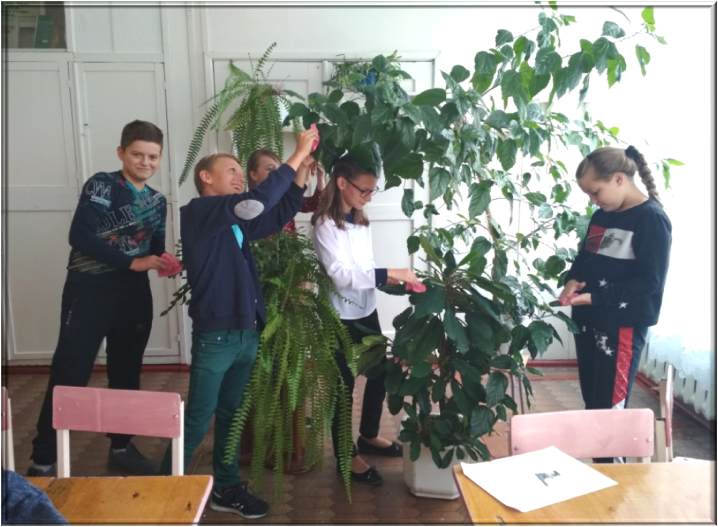 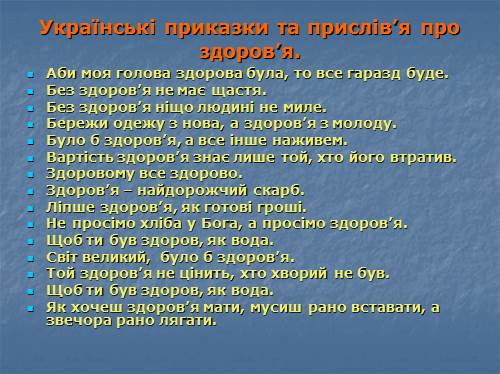 Дякую за увагу !!!
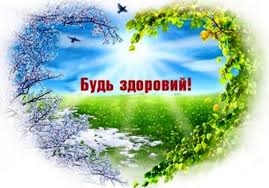